LLTQCNDBZ
ДЕЙСТВИЯ 
ЭЛЕКТРИЧЕСКОГО 
ТОКА
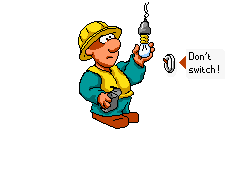 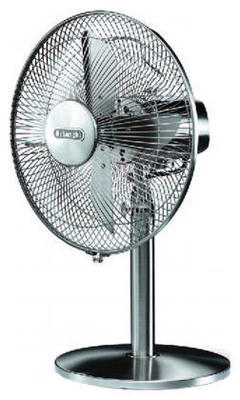 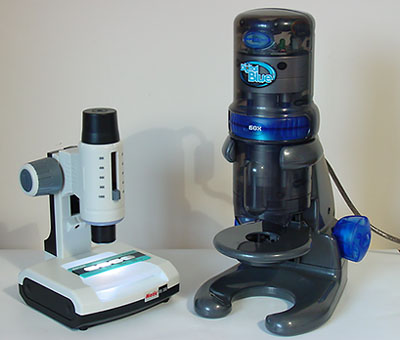 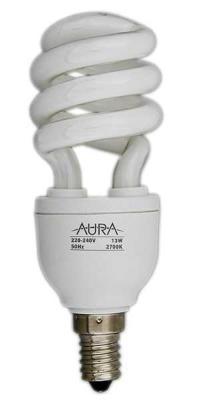 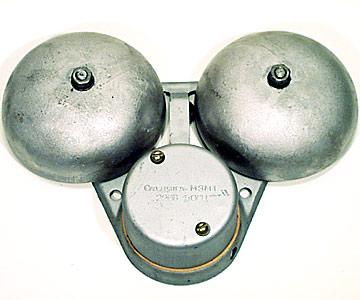 ДЕЙСТВИЯ  ТОКА
Заключается
ТЕПЛОВОЕ 
ДЕЙСТВИЕ ТОКА
заключается в том, что проводник, по которому протекает электрический ток нагревается

Объясняется это тем, что движущиеся под действием сил электрического поля заряженный частицы взаимодействуют с ионами или атомами вещества и передают им часть своей энергии
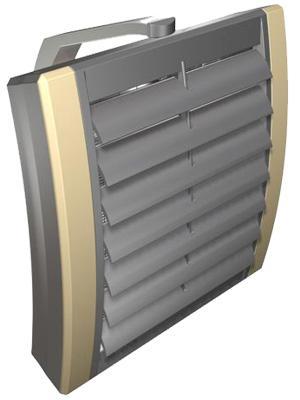 калорифер
ИСПОЛЬЗОВАНИЕ
широко
В домашних условиях
широко применяют электрические плитки, утюги, чайники, кипятильники, калориферы, фены и другие приборы
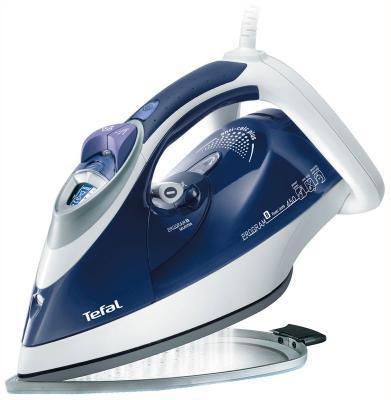 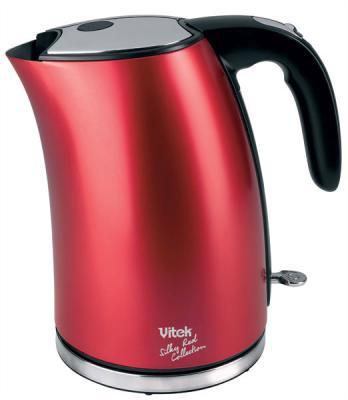 При создании таких приборов основная задача сводится к тому, чтобы тепловое действие  проявилось максимально
ИСПОЛЬЗОВАНИЕ
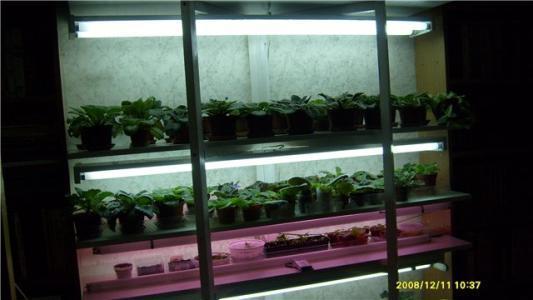 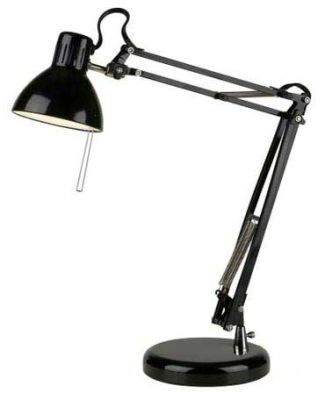 В настоящее время многие  дома  имеют теплицы для выращивания овощей, фруктов, разведения цветов
без настольной
 лампы
дома не обойтись
ИСПОЛЬЗОВАНИЕ
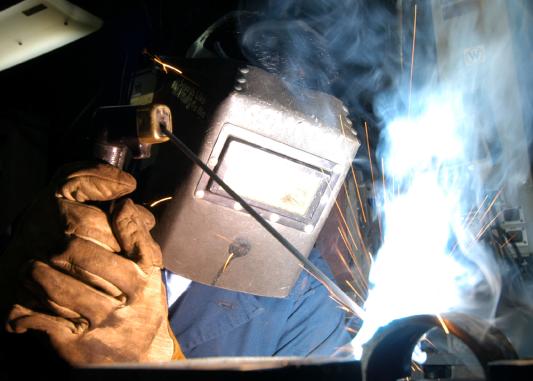 в  промышленности
тепловое  действие тока 
используют для выплавки
специальных сортов стали,
для электросварки
в сельском хозяйстве
с помощью 
электрического тока 
обогревают теплицы, 
инкубаторы,
 сушат зерно
электросварка
ДЕЙСТВИЯ  ТОКА
+++++++++++++++++++++++++++++++++++++++++++++++++++++++++++++++++++++++++++++++++++++++++++++++++++++++++++++++++++++++++++++++++++++++++++++++++++++++++++++++++++++++++++++++++++++++++++++++++++++++++++++++++++++++++++++++++++++++++++++++++++++++++++++++++++++++++++++++++++++++++++++++++++++++++++++++++++++++++++++++++++++++++++++++++++++++++++++++++++++++++++++++++++++++++++++++++++++++++++++++++++++++++++++++++++++++++++++++++++++++++++++++++++++++++++++++++++++++++++++++++++++++++++++++++++++++++++++++++++
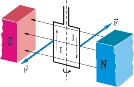 МАГНИТНОЕ ДЕЙСТВИЕ
ТОКА
Поворот рамки с током
в магнитном поле
ИСПОЛЬЗОВАНИЕ
Электромагниты находят широкое применение  в технике.
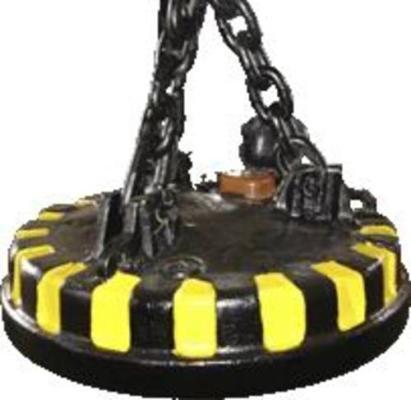 электромагнит
ИСПОЛЬЗОВАНИЕ
Магнитное действие тока
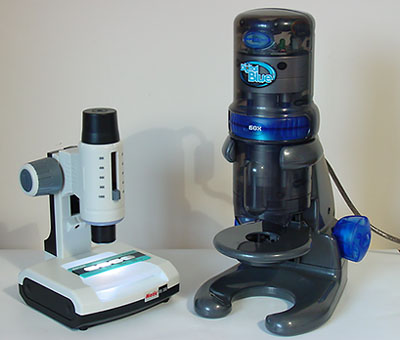 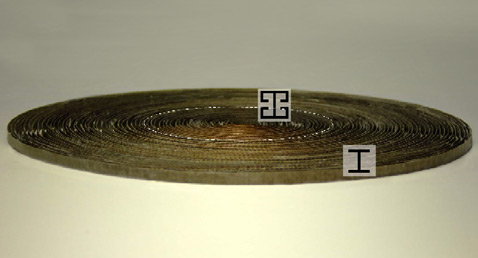 В настоящее время
 ученые
 часто используют
 электронный
 микроскоп
Электромагнитная ловушка
ДЕЙСТВИЯ  ТОКА
ХИМИЧЕСКОЕ ДЕЙСТВИЕ  ТОКА
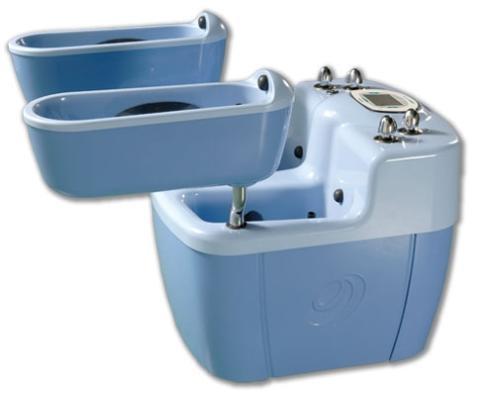 Медицинская гальваническая
ванна
ИСПОЛЬЗОВАНИЕ
Химическое действие тока используют для
выделения чистых металлов из растворов
 солей.
В судостроении специальными составами покрывают корпус корабля для защиты от коррозии
Хромированный кран
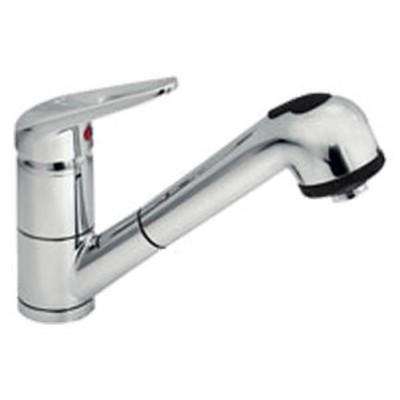 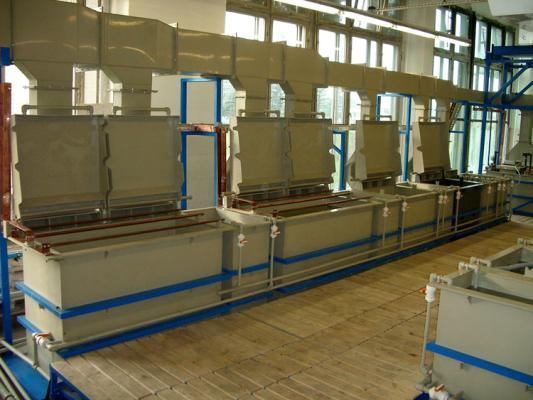 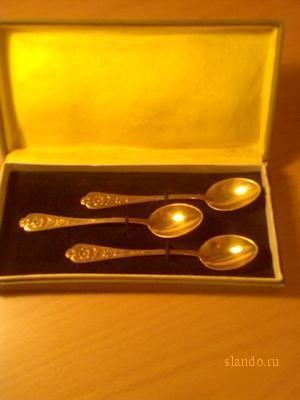 Позолоченные  ложки
Гальваническая ванна
ИСПОЛЬЗОВАНИЕ
В медицине широкое 
применение находит
лечение электрическим током
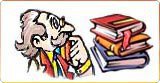 Электрошок - с помощью которого лечат 
некоторые психические заболевания.
Дефибрилляторы - электрические медицинские 
приборы, используемые 
при восстановлении 
нарушений ритма сердечной деятельности 
. Гальванизация - пропускание через организм
 слабого постоянного тока, оказывающего 
болеутоляющий эффект и улучшающий 
кровообращение.